Titel zwei- bis drei- zeilig Lorem ohne Bild sit amet	con
Subline | Referent Datum, Ort
Titel zwei- bis drei- zeilig Lorem ohne Bild sit amet	con
Subline | Referent Datum, Ort
Titel zwei- bis drei- zeilig Lorem mitBild sit amet	con
Subline | Referent Datum, Ort
Titel zwei- bis drei- zeilig Lorem mit Bild sit amet	con
Subline | Referent Datum, Ort
1
PlatzhalterKapitelname
1
PlatzhalterKapitelname
Inhalt
Platzhalter Kapitelname
Platzhalter Kapitelname
Platzhalter Kapitelname
Platzhalter Kapitelname
Platzhalter Kapitelname
Platzhalter Kapitelname
Platzhalter Kapitelname
Platzhalter Kapitelname
Platzhalter Kapitelname
Platzhalter Kapitelname
Platzhalter Kapitelname
Platzhalter Kapitelname
Platzhalter Kapitelname
Platzhalter Kapitelname
Inhalt
Platzhalter Kapitelname
Platzhalter Kapitelname
Platzhalter Kapitelname
Platzhalter Kapitelname
Platzhalter Kapitelname
Platzhalter Kapitelname
Platzhalter Kapitelname
Platzhalter Kapitelname
Platzhalter Kapitelname
Platzhalter Kapitelname
Platzhalter Kapitelname
Platzhalter Kapitelname
Platzhalter Kapitelname
Platzhalter Kapitelname
Platzhalter Titelbereich 28ptlorem ipsum dolor maximal zweizeilig
Lorem ipsum dolor
Lorem ipsum dolor sit amet, consetetur sadipscing elitr, sed diam nonumy eirmod tempor invidunt ut labore et dolore magna aliquyam erat, sed diam voluptua. At vero eos et accusam et justo duo dolores et ea rebum. Stet clita kasd gubergren, no sea takimata sanctus est Lorem ipsum dolor sit amet. Lorem ipsum dolor sit amet, consetetur sadipscing elitr, sed diam nonumy eirmod tempor invidunt sit amet, consetetur sadipscing elitr, sed diam nonumy eirmod tempor invidunt ut labore et dolore magna aliquyam erat, sed diam voluptua. At vero eosit.
Accusam et justo duo dolores et ea
Rebum. Stet clita kasd gubergren, no sea takimata sanctus est Lorem ipsum dolor sit amet. Lorem ipsum dolor sit amet. Lorem ipsum dolor sit amet, consetetur sadipscing elitr, sed diam nonumy eirmod tempor invidunt sit amet, consetetur sadipscing elitr, sed diam nonumy eirmod tempor invidunt ut labore et dolore magna aliquyam erat, sed diam voluptua. At vero eos et.
Thema | Autor | Datum
9
Platzhalter Titelbereich 28ptlorem ipsum dolor maximal zweizeilig
Lorem ipsum dolor
Lorem ipsum dolor sit amet, consetetur sadipscing elitr, sed diam nonumy eirmod tempor invidunt ut labore et dolore magna aliquyam erat, sed diam voluptua. At vero eos et accusam et justo duo dolores et ea rebum. Stet clita kasd gubergren, no sea takimata sanctus est Lorem ipsum dolor sit amet. Lorem ipsum dolor sit amet, consetetur sadipscing elitr, sed diam nonumy eirmod tempor invidunt sit amet, consetetur sadipscing elitr,
sed diam nonumy eirmod tempor invidunt ut labore et dolore magna aliquyam erat, sed diam voluptua. At vero eos et
accusam et justo duo dolores et ea rebum. Stet clita kasd gubergren, no sea takimata sanctus est Lorem ipsum dolor sit amet. Lorem ipsum dolor sit amet
Lorem ipsum dolor
Lorem ipsum dolor sit amet, consetetur sadipscing elitr, sed diam nonumy eirmod tempor invidunt ut labore et dolore magna aliquyam erat, sed diam voluptua. At vero eos et accusam et justo duo dolores et ea rebum. Stet clita kasd gubergren, no sea takimata sanctus est Lorem ipsum dolor sit amet. Lorem ipsum dolor sit amet, consetetur sadipscing elitr, sed diam nonumy eirmod tempor invidunt sit amet, consetetur sadipscing elitr,
sed diam nonumy eirmod tempor invidunt ut labore et dolore magna aliquyam erat, sed diam voluptua. At vero eos et
accusam et justo duo dolores et ea rebum. Stet clita kasd gubergren, no sea takimata sanctus est Lorem ipsum dolor sit amet. Lorem ipsum dolor sit amet
Thema | Autor | Datum
10
Platzhalter Titelbereich 28ptlorem ipsum dolor maximal zweizeilig
Lorem ipsum dolor
Lorem ipsum dolor sit amet, consetetur sadipscing elitr, sed diam nonumy eirmod tempor invidunt ut labore et dolore magna aliquyam erat, sed diam voluptua. At vero eos et accusam et justo duo dolores et ea rebum. Stet clita kasd gubergren, no sea takimata sanctus est Lorem ipsum dolor sit amet. Lorem ipsum dolor sit amet, consetetur sadipscing elitr, sed diam nonumy eirmod tempor invidunt sit amet, consetetur sadipscing elitr,
sed diam nonumy eirmod tempor invidunt ut labore et dolore magna aliquyam erat, sed diam voluptua. At vero eos et
accusam et justo duo dolores et ea rebum. Stet clita kasd gubergren, no sea takimata sanctus est Lorem ipsum dolor sit amet. Lorem ipsum dolor sit amet
Thema | Autor | Datum
11
Platzhalter Titelbereich 28ptlorem ipsum dolor maximal zweizeilig
Lorem ipsum dolor
Lorem ipsum dolor sit amet, consetetur sadipscing elitr, sed diam nonumy eirmod tempor invidunt ut labore et dolore magna aliquyam erat, sed diam voluptua. At vero eos et accusam et justo duo dolores et ea rebum. Stet clita kasd gubergren, no sea takimata sanctus est Lorem ipsum dolor sit amet. Lorem ipsum dolor sit amet, consetetur sadipscing elitr, sed diam nonumy eirmod tempor invidunt sit amet, consetetur sadipscing elitr,
sed diam nonumy eirmod tempor invidunt ut labore et dolore magna aliquyam erat, sed diam voluptua. At vero eos et
accusam et justo duo dolores et ea rebum. Stet clita kasd gubergren, no sea takimata sanctus est Lorem ipsum dolor sit amet. Lorem ipsum dolor sit amet
Thema | Autor | Datum
12
Platzhalter Titelbereich 28ptlorem ipsum dolor maximal zweizeilig
Lorem ipsum dolor
Lorem ipsum dolor sit amet, consetetur sadipscing elitr, sed diam nonumy eirmod tempor invidunt ut laboreet dolore magna.
Lorem ipsum dolor
Lorem ipsum dolor sit amet, consetetur sadipscing elitr, sed diam nonumy eirmod tempor invidunt ut laboreet dolore magna aliquyam erat, sed diam voluptua.
Lorem ipsum dolor
Lorem ipsum dolor sit amet, consetetur sadipscing elitr, sed diam nonumy eirmod tempor invidunt ut labore.
Lorem ipsum dolor
Lorem ipsum dolor sit amet, consetetur sadipscing elitr, sed diam nonumy eirmod tempor invidunt ut laboreet dolore magna aliquyam.
Thema | Autor | Datum
13
Platzhalter Titelbereich 28ptlorem ipsum dolor maximal zweizeilig
Lorem ipsum dolor
Lorem ipsum dolor sit amet, consetetur sadipscing elitr, sed diam nonumy eirmod tempor invidunt ut laboreet dolore magna.
Lorem ipsum dolor
Lorem ipsum dolor sit amet, consetetur sadipscing elitr, sed diam nonumy eirmod tempor invidunt ut laboreet dolore magna.
Thema | Autor | Datum
14
Platzhalter Titelbereich 28ptlorem ipsum dolor maximal zweizeilig
Lorem ipsum dolor
Lorem ipsum dolor sit amet, consetetur sadipscing elitr, sed diam nonumy eirmod tempor invidunt ut laboreet dolore magna.
Lorem ipsum dolor
Lorem ipsum dolor sit amet, consetetur sadipscing elitr, sed diam nonumy eirmod tempor invidunt ut laboreet dolore magna.
Thema | Autor | Datum
15
Platzhalter Titelbereich 28ptlorem ipsum dolor maximal zweizeilig
Thema | Autor | Datum
16
Thema | Autor | Datum
17
Ich bin ein Zitat: Lorem ipsum dolor sit amet, consetetur sadipscing elitr, sed diam nonumy eirmod tempor invidunt ut labore et dolore magna aliquyam erat, sed diam voluptua. 
Name Nachname
Titel
Thema | Autor | Datum
18
Lorem mitBild sit amet con
Layout für vollflächige Bilder. Lorem ipsum dolor sit amet, consetetur sadipscing elitr, sed diam nonumy eirmod tempor invidunt ut labore et dolore magna aliquyamerat, sed diam voluptua.
Thema | Autor | Datum
19
Lorem mit Bildsit amet con
Layout für vollflächige Bilder. Lorem ipsum dolor sit amet, consetetur sadipscing elitr, sed diam nonumy eirmod tempor invidunt ut labore et dolore magna aliquyamerat, sed diam voluptua.
Thema | Autor | Datum
20
Vielen Dank
Name Nachname
Title
NiederlassungStraße HausnummerPLZ Standort

TelefonEmail
Name Nachname
Title
NiederlassungStraße HausnummerPLZ Standort

TelefonEmail
Vielen Dank
Name Nachname
Title
NiederlassungStraße HausnummerPLZ Standort

TelefonEmail
Name Nachname
Title
NiederlassungStraße HausnummerPLZ Standort

TelefonEmail
EnBWFolienbibliothek
Stand April 2022
Allgemeine Vorgaben
Subline: 18pt Mark OT Medium
Zweite Ebene: Fließtext 16pt EnBW DIN Pro
Dritte Ebene: Aufzählung 16pt | Einzug: 0,75/0,75Bulletfarbe Impuls-Orange
Vierte Ebene: Aufzählung 16pt | Einzug: 1,5/0,75Bulletfarbe Warmgrau
Fünfte Ebene: Aufzählung 16pt | Einzug: 2,25/0,75Bulletfarbe Warmgrau
Absatzabstand:
Einfach 1 
Zeilenabstand:
0/3/6 oder 2/4/6
Linien:
Stärke: 3pt | Farbe: Warmgrau
Stärke: 3/4pt | Farbe: Grau
Diagrammlinie Achse: 3/4pt | Farbe: Schwarz
Pfeile:
Offener Pfeil – Stärke: 3pt | Farbe: Warmgrau
Offener Pfeil – Stärke: 3/4pt | Farbe: Grau

Formen:
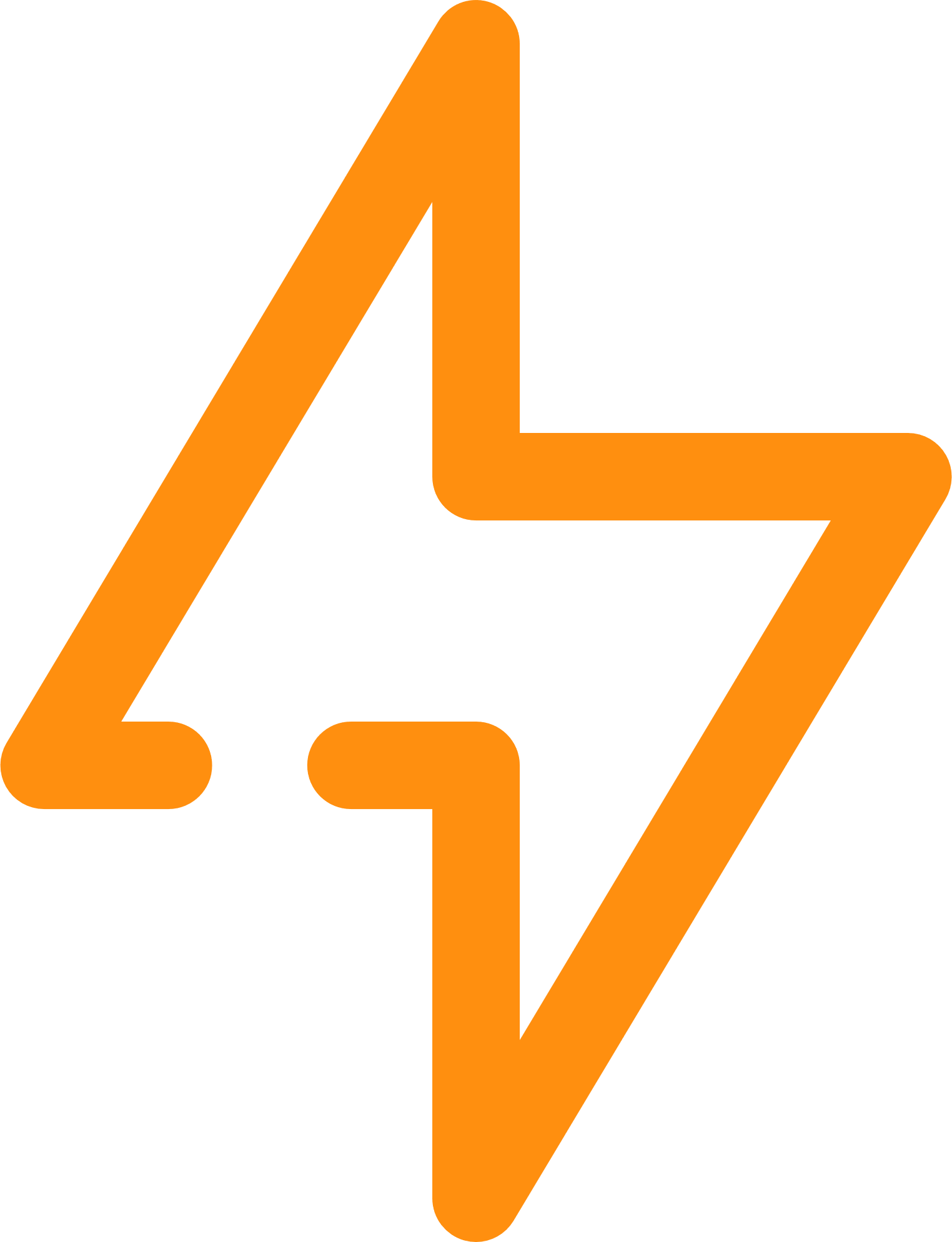 Fazit: 16pt Lorem ipsum dolor sit amet, consetetur sadipscing elitr, sed diam nonumy eirmod temporinvidunt ut labore et dolore magna aliquyam erat, sed diam voluptua. At vero eos et accusam et
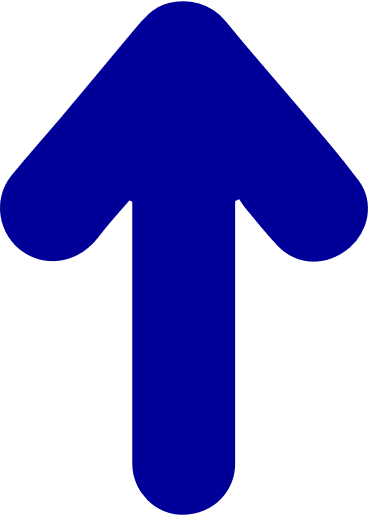 * Quelle
Folienbibliothek | Stand März 2022
24
Icons
NUR inImpuls-orange,
Tiefenblau,Schwarz oder Weiß
Das Set an Icons wird aktuell weiter ausgebaut. Weitere Icons findenSie bis auf weiteres hier:EnBW | Design Guide – Figma
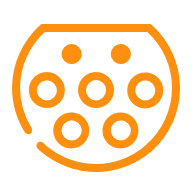 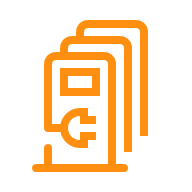 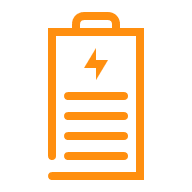 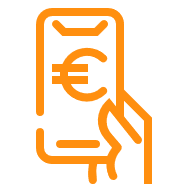 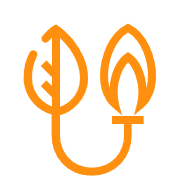 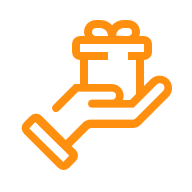 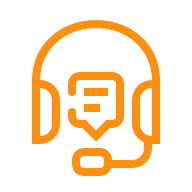 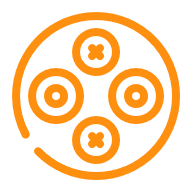 TYP 2 Stecker
Schnellladenetz
Batterieladung
App Bezahlung
Biogas
Bonus
Call Center
CHAdeMO Stecker
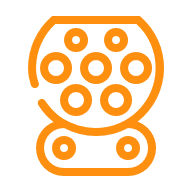 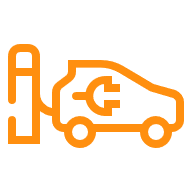 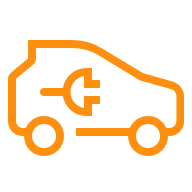 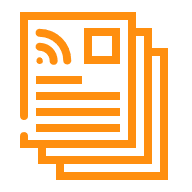 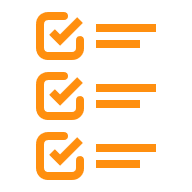 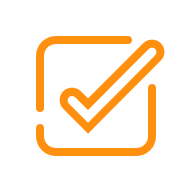 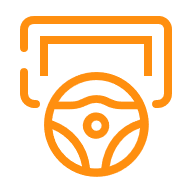 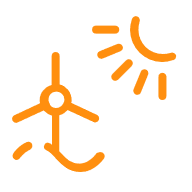 CCS Stecker
Einfach
Elektromobilität
Magazin
Liste
Erledigt
Erneuerbare Energie
Fahrsimulation
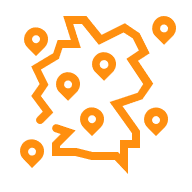 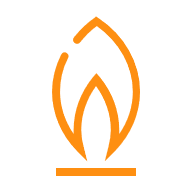 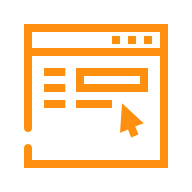 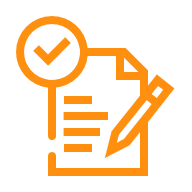 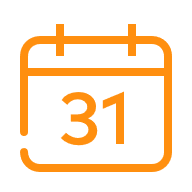 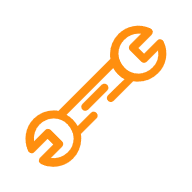 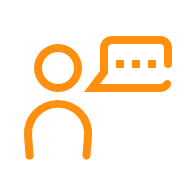 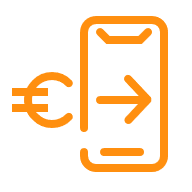 Ladenetz
Gas
Auftrag
Vertrag
Lieferung
Installation der Wallbox
Kontaktaufnahme
Ladeguthaben
Thema | Autor | Datum
25
Icons
NUR inImpuls-orange,
Tiefenblau,Schwarz oder Weiß
Das Set an Icons wird aktuell weiter ausgebaut. Weitere Icons findenSie bis auf weiteres hier:EnBW | Design Guide – Figma
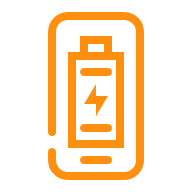 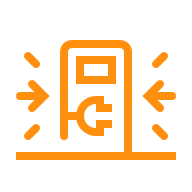 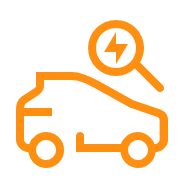 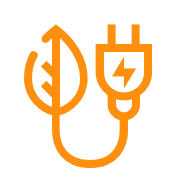 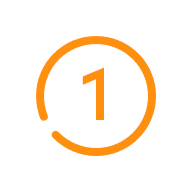 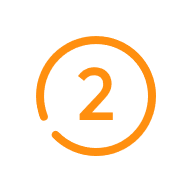 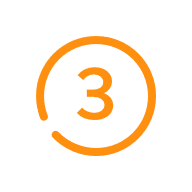 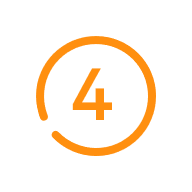 Laden mit App
Ladestation finden
Mobilitätsberater
Ökostrom
Reihenfolge 1
Reihenfolge 2
Reihenfolge 3
Reihenfolge 4
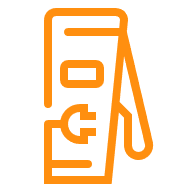 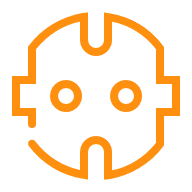 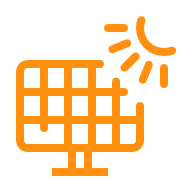 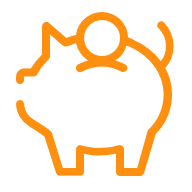 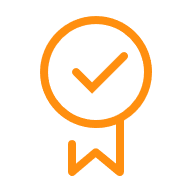 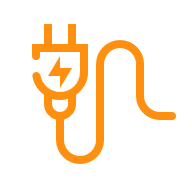 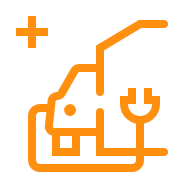 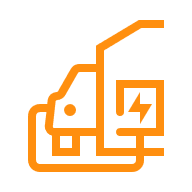 Schnellladen
Schuko Stecker
Solar
Sparsam
Stabilität
Strom
Autostrom Pro
Autostrom Wallbox
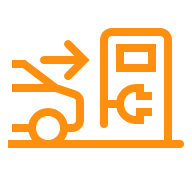 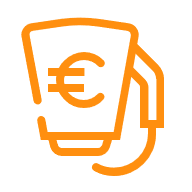 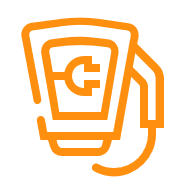 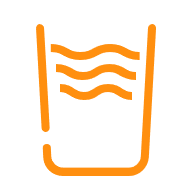 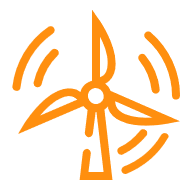 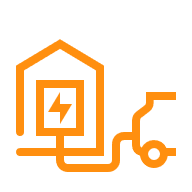 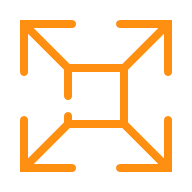 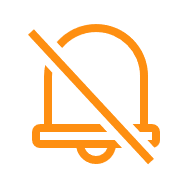 Unterwegs laden
Wallbox Förderung
Wallbox
Wasser
Windkraft
Zuhause laden
Agile Fläche
Arbeitszone
Thema | Autor | Datum
26
Icons
NUR inImpuls-orange,
Tiefenblau,Schwarz oder Weiß
Das Set an Icons wird aktuell weiter ausgebaut. Weitere Icons findenSie bis auf weiteres hier:EnBW | Design Guide – Figma
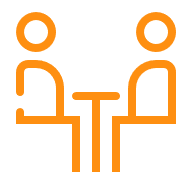 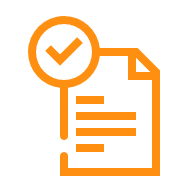 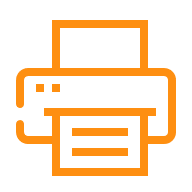 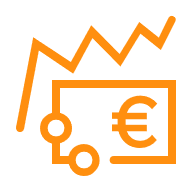 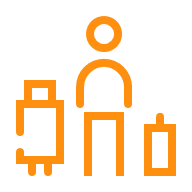 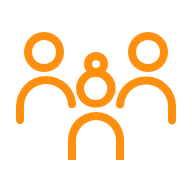 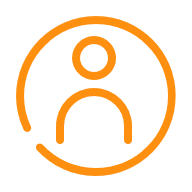 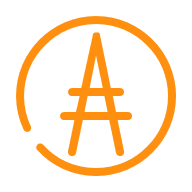 Besprechungs-bereich
Buchbar
Büromaterialien
Finanzen
Geschäftsreise
Gesellschaft
Infra Kund*innen
Infra System
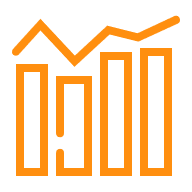 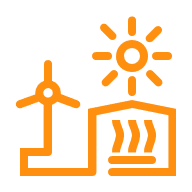 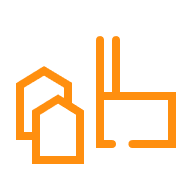 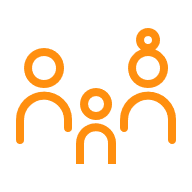 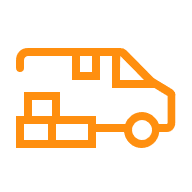 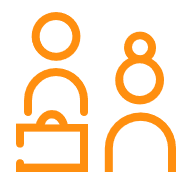 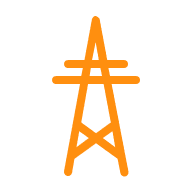 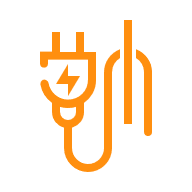 Kapitalmarkt
Klimaneutral
Kommune Stadtwerke
Kund*innen
Lieferanten
Mitarbeiter*innen
Netz
Netzverluste
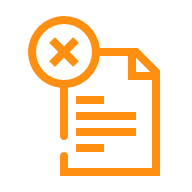 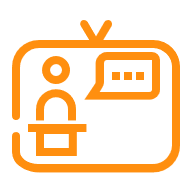 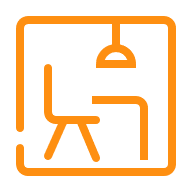 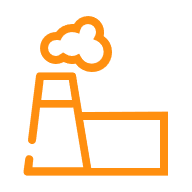 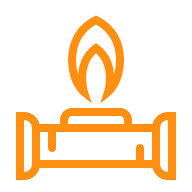 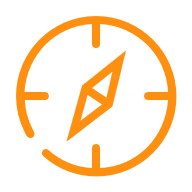 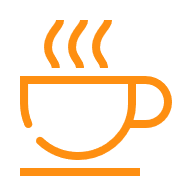 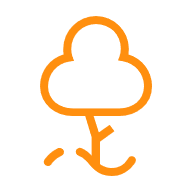 Nicht buchbar
Politik Medien
Rückzugsraum
Scope 1
Scope 3 Upstream
Strategie
Teeküche
Umwelt
Thema | Autor | Datum
27
Icons
NUR inImpuls-orange,
Tiefenblau,Schwarz oder Weiß
Das Set an Icons wird aktuell weiter ausgebaut. Weitere Icons findenSie bis auf weiteres hier:EnBW | Design Guide – Figma
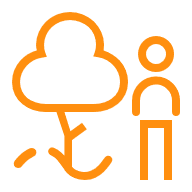 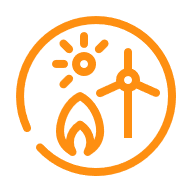 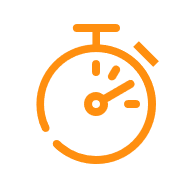 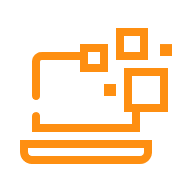 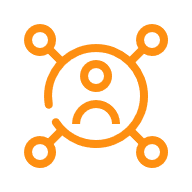 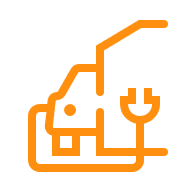 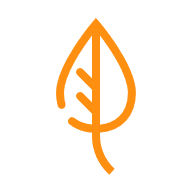 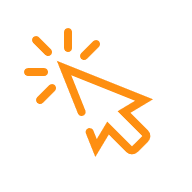 Umweltinitiative
Infraerzeugung
Schnell
Digital
Vernetzt
TarifAutostrom
Ökologisch
Click
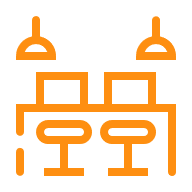 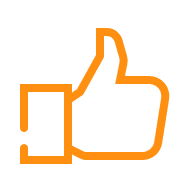 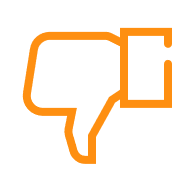 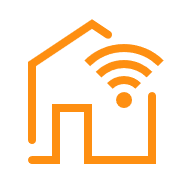 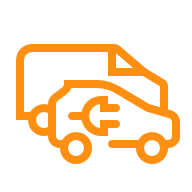 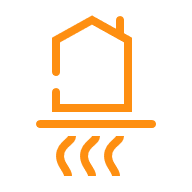 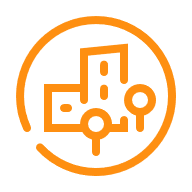 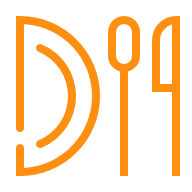 Co-Working
Daumen hoch
Daumen runter
Fernwärme
Stabilität
Fernwärme
Gebäude Infrastruktur
Gedeck
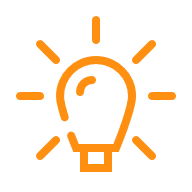 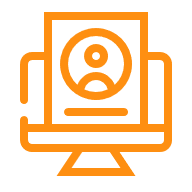 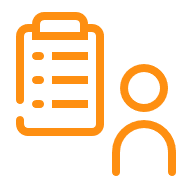 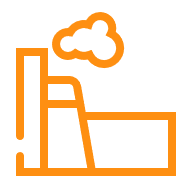 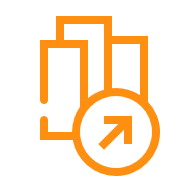 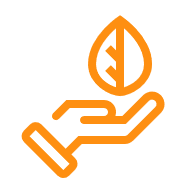 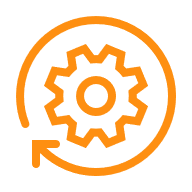 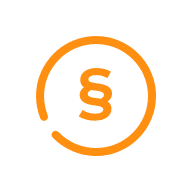 Idee
Karriereportal
Kompetenz
Kraftwerk
Mehr Unternehmens-struktur
Nachhaltigkeit
Prozess
Recht
Thema | Autor | Datum
28
Icons
NUR inImpuls-orange,
Tiefenblau,Schwarz oder Weiß
Das Set an Icons wird aktuell weiter ausgebaut. Weitere Icons findenSie bis auf weiteres hier:EnBW | Design Guide – Figma
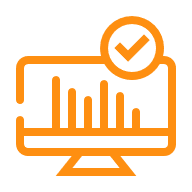 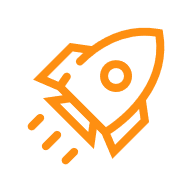 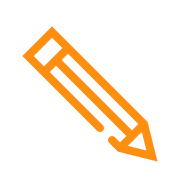 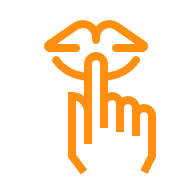 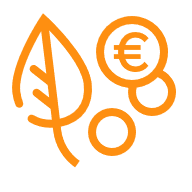 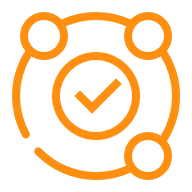 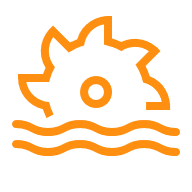 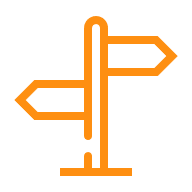 Smart Mobility Portal
Starup
Stift
Stillarbeit
Sustainable Finance
Umfassend
Wasserkarft
Wegweiser
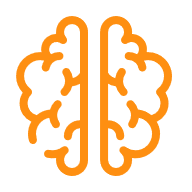 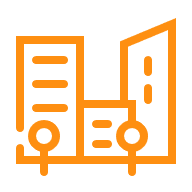 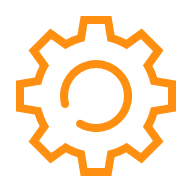 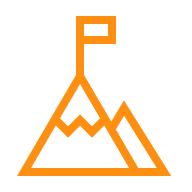 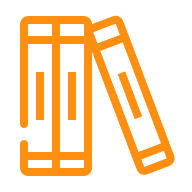 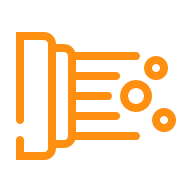 Wissen
Wohnquartier
Zahnrad
Ziel
Bibliothek
Breitband
Xxx
Xxx
Xxx
Xxx
Xxx
Xxx
Xxx
Xxx
Xxx
Xxx
Thema | Autor | Datum
29
Zahlen
Thema | Autor | Datum
30
Figma – Design Guide
Link zumFigmaklicke hier!
Solltest du einmal Fragen zur Bildsprache, Farben oder anderen Designelementen haben, im Figma findest du fast alle Antworten. Hier kannst du dir auch das Logo, die aktuelle Icon-Liste und Illustrationen herunterladen.
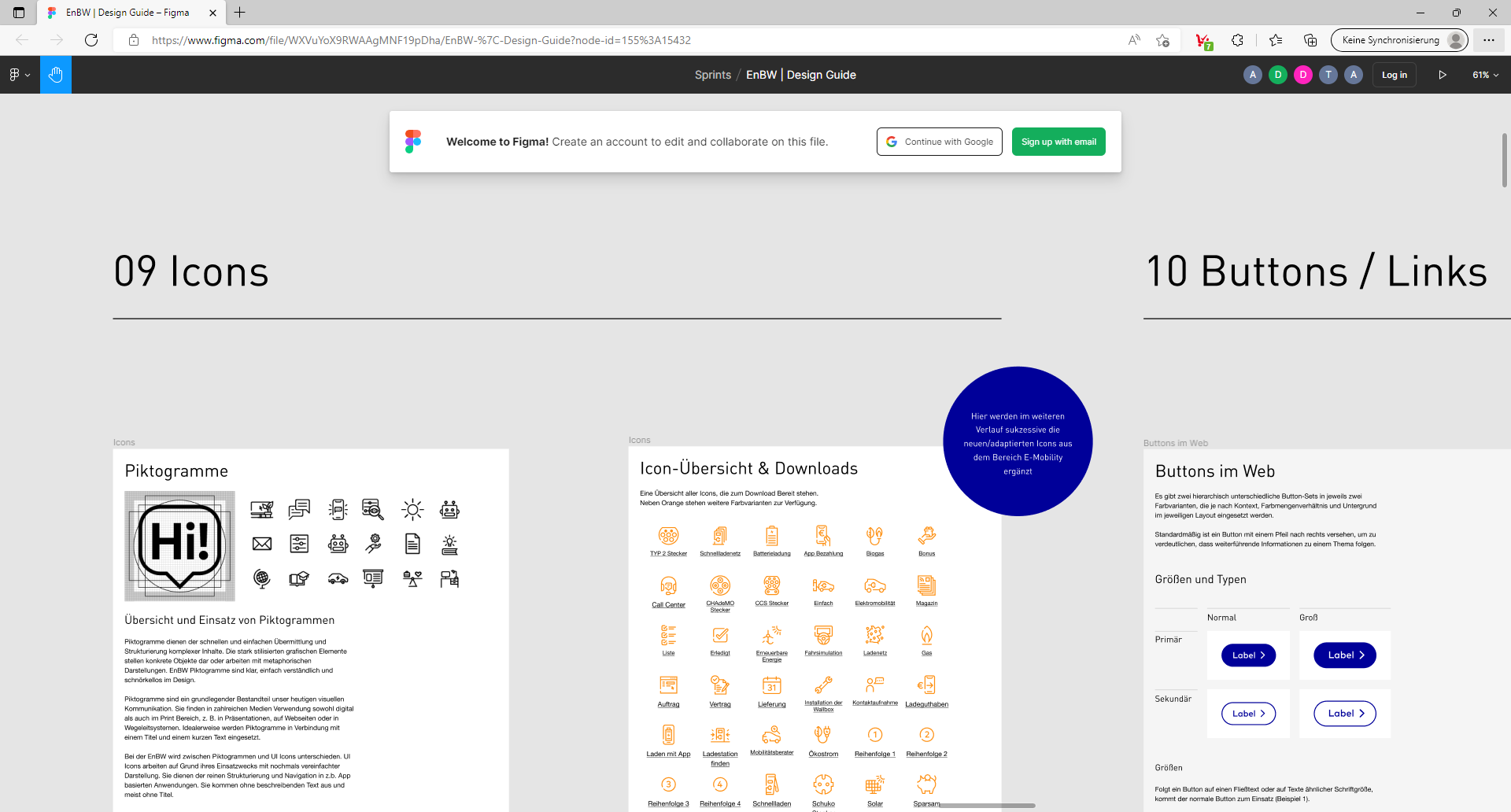 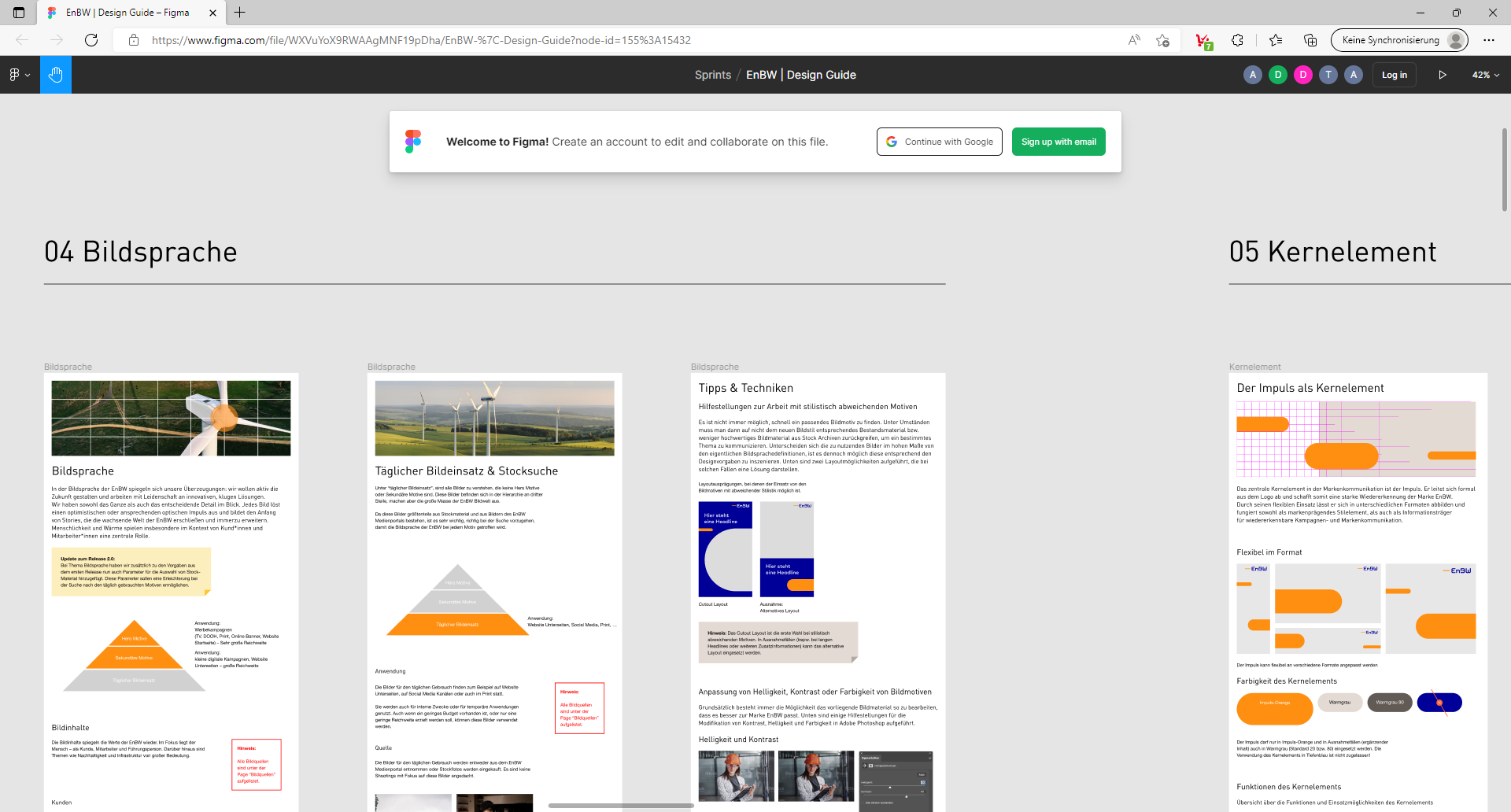 Guideline für PowerPoint | Mai 2022
31
Agenda
Beispielfolien
Diagramme
Tabellen
Prozesse und Projektpläne
Organigramme
Formen und Textboxen
1
Beispielfolien
Platzhalter Titelbereich 28pt loremIpsum dolor maximal zweizeilig
Ist 2020
Ziel 2020
0,4
Mrd. €
0,2
Mrd. €
+100%
Vertriebe
1,0
Mrd. €
0,8
Mrd. €
+25%
Netze
0,7
Mrd. €
0,2
Mrd. €
ErneuerbareEnergien
+250%
1,2
Mrd. €
0,3
Mrd. €
Erzeugung &Handel
-80%
2,4 Mrd. €
2,4 Mrd. €
* Adjusted EBITDA
Folienbibliothek | Stand März 2022
34
Platzhalter Titelbereich 28pt loremIpsum dolor maximal zweizeilig
Intelligente Infrastruktur für Kund*innen
0,6
Mrd. €
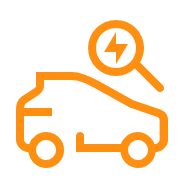 1,3
Mrd. €
Vertriebe
SystemkritischeInfrastruktur
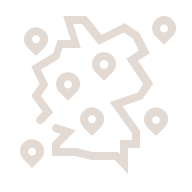 Netze
Nachhaltige Erzeugungs-infrastruktur
1,3
Mrd. €
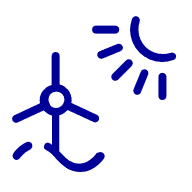 Erneuerbare Energien
2020
2025
Erzeugung & Handel
2,8 Mrd. €
3,2 Mrd. €
Folienbibliothek | Stand März 2022
35
Diagramm, Texte und Störer
Dies istein Störer
Überschrift | Lorem ipsum dolor sit amet
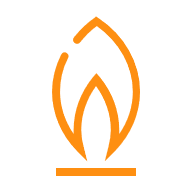 Hier steht eine KernaussageLorem ipsumdolor sit amet
Überschrift
Lorem ipsum dolor sit amet, consect etuer adipiscing.
Aenean commodo ligula eget.
Cum sociis natoque penatibus et magnis dis parturient.
Überschrift
Lorem ipsum dolor sit amet, consect etuer adipiscing.
Aenean commodo ligula eget.
Cum sociis natoque penatibus et magnis dis parturient.
* Quelle
Folienbibliothek | Stand März 2022
36
Renewable Energies Segment
Generation
in TWh
Development of renewables generation mix
in TWh
+3%
Group level
Segment level
Key messages
Lorem ipsum dolor sit amet, consect etuer adipiscing.
Aenean commodo ligula eget.
Cum sociis natoque penatibus et magnis dis parturient.
Adjusted EBITDA 
in € Mio.
-9%
* Quelle
Folienbibliothek | Stand März 2022
37
Textfolie mit Prozess ausder Mitte wachsend
Überschrift
Lorem ipsum dolor sit amet, consetetur sadipscing elitr, sed diam nonumy eirmod tempor invidunt ut labore et dolore magna. 
Lorem ipsum dolor sit amet, consect etuer adipiscing elit. Aenean commodo ligula eget dolor.
Cum sociis natoque penatibus et magnis dis parturient montes, nascetur ridicula.
Lorem ipsumIntensive processof consulation
Lorem ipsumIntensive processof consulation
Lorem ipsumIntensive process of consulation
+25,3%
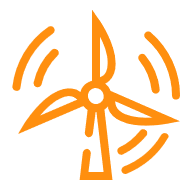 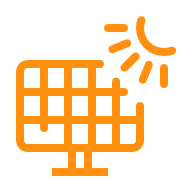 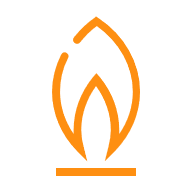 Fazit: 16pt Lorem ipsum dolor sit amet, consetetur sadipscing elitr, sed diam nonumy eirmod temporinvidunt ut labore et dolore magna aliquyam erat, sed diam voluptua. At vero eos et accusam et
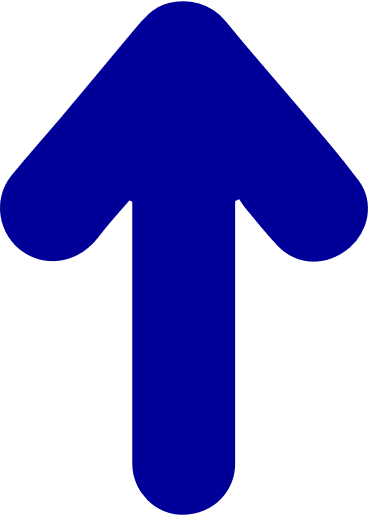 Folienbibliothek | Stand März 2022
38
Textfolie mit Prozess ausder Mitte wachsend
Überschrift
Lorem ipsum dolor sit amet, consetetur sadipscing elitr, sed diam nonumy eirmod tempor invidunt ut labore et dolore magna. 
Lorem ipsum dolor sit amet, consect etuer adipiscing elit. Aenean commodo ligula eget dolor.
Cum sociis natoque penatibus et magnis dis parturient montes, nascetur ridicula.
Lorem ipsumIntensive process ofconsulation lasting.
Lorem ipsumIntensive process ofconsulation lasting.
Lorem ipsumIntensive process ofconsulation lasting.
+25,3%
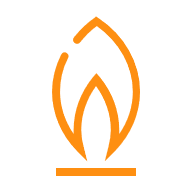 Fazit: 16pt Lorem ipsum dolor sit amet, consetetur sadipscing elitr, sed diam nonumy eirmod temporinvidunt ut labore et dolore magna aliquyam erat, sed diam voluptua. At vero eos et accusam et
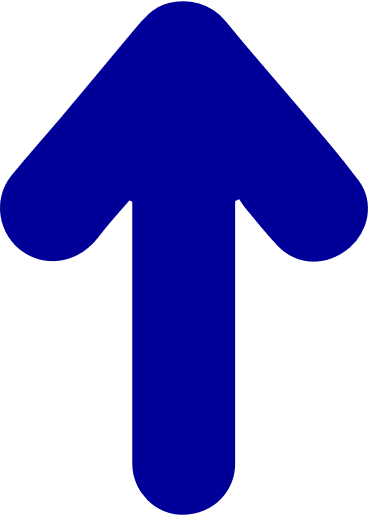 Folienbibliothek | Stand März 2022
39
Ich bin ein Zitat: Lorem ipsum dolor sit amet, consetetur sadipscing elitr, sed diam nonumy eirmod tempor invidunt ut labore et dolore magna aliquyam erat, sed diam voluptua. 
Name Nachname
Titel
Folienbibliothek | Stand März 2022
40
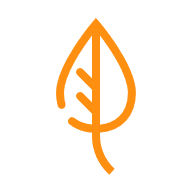 Ich bin ein Zitat: Lorem ipsum dolor sit amet, consetetur sadipscing elitr, sed diam nonumy eirmod tempor invidunt ut labore et dolore magna aliquyam erat, sed diam voluptua. 
Name Nachname
Titel
Folienbibliothek | Stand März 2022
41
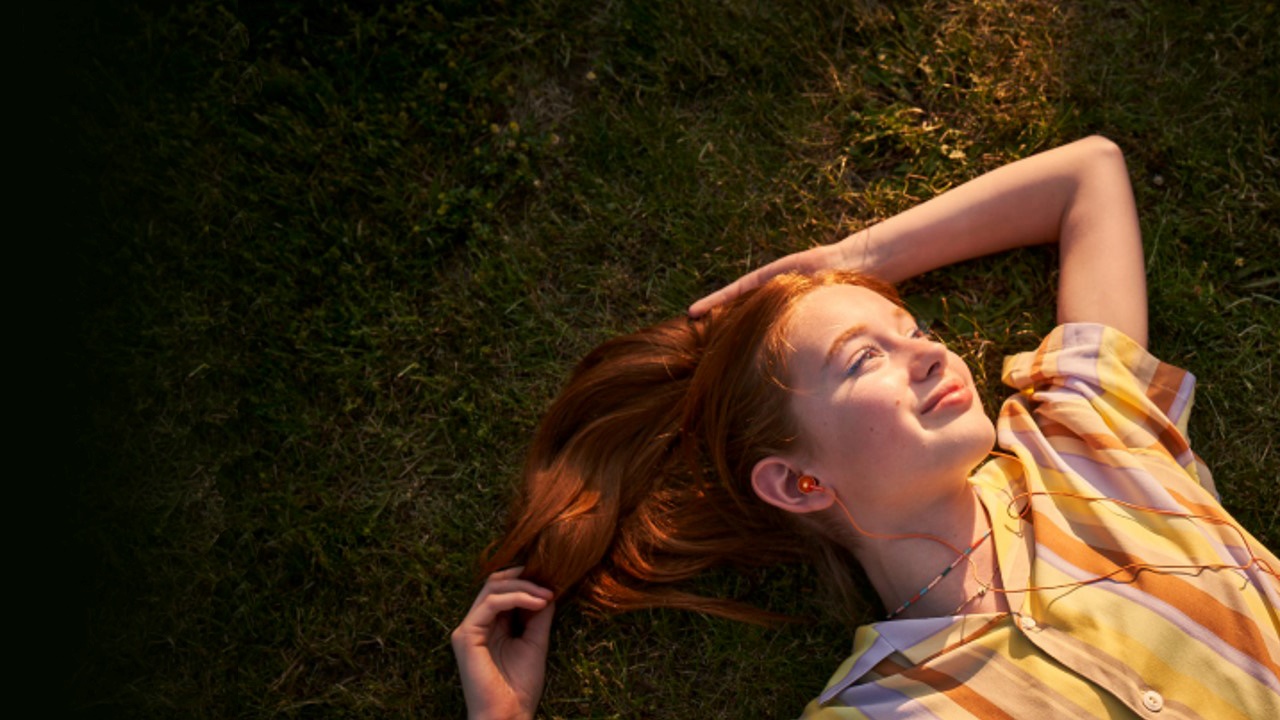 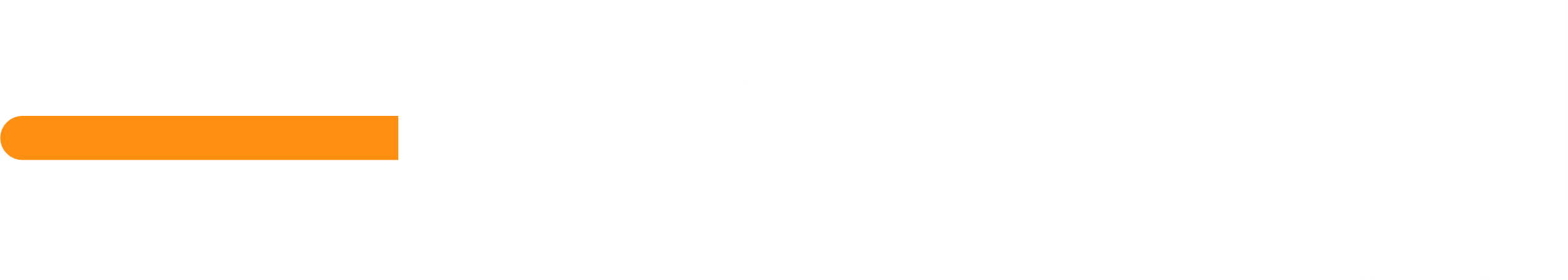 Ich bin ein Zitat: Lorem ipsum dolor sit amet, consetetur sadipscing elitr, sed diam nonumy eirmod tempor invidunt ut labore et dolore magna aliquyam erat, sed diam voluptua. 
Name Nachname
Titel
Folienbibliothek | Stand März 2022
42
SystemkritischeInfrastruktur
Erzeugungs-infrastruktur
Netze
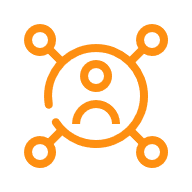 Nachhaltigkeit
Vertrieb
Kund*innen
IntelligenteInfrastruktur
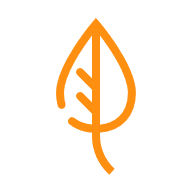 Erneuerbare Energien
Thema | Autor | Datum
43
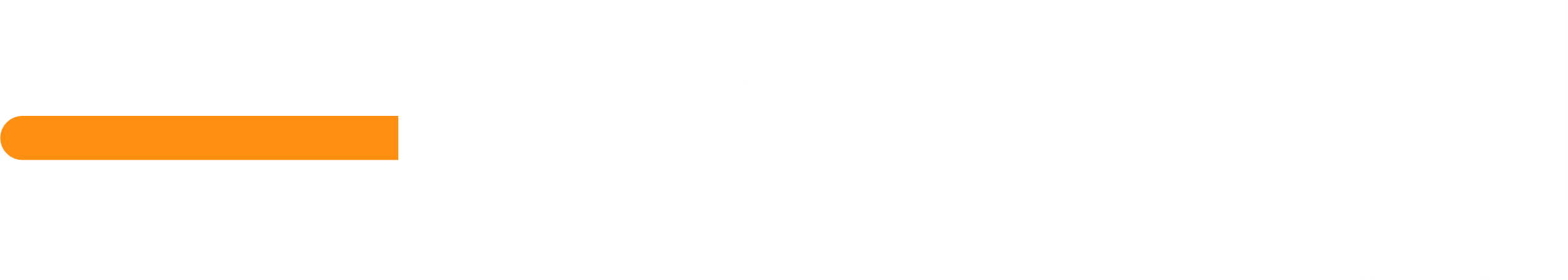 SystemkritischeInfrastruktur
Erzeugungs-infrastruktur
Netze
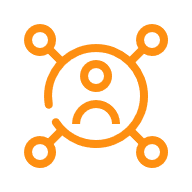 Nachhaltigkeit
Vertrieb
Kund*innen
IntelligenteInfrastruktur
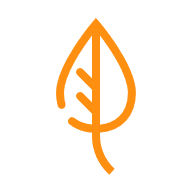 Erneuerbare Energien
Thema | Autor | Datum
44
Wordcloud
Lorem ipsum dolor
Lorem ipsum dolor sit amet, consetetur sadipscing elitr, sed diam nonumy eirmod tempor invidunt ut labore et dolore magna aliquyam erat, sed diam voluptua. At vero eos et accusam et justo duo dolores et ea rebum. Stet clita kasd gubergren, no sea takimata sanctus est Lorem ipsum dolor sit amet. Lorem ipsum dolor sit amet, consetetur sadipscing elitr, sed diam nonumy eirmod tempor invidunt sit amet, consetetur sadipscing elitr,
sed diam nonumy eirmod tempor invidunt ut labore et dolore magna aliquyam erat, sed diam voluptua. At vero eos et
accusam et justo duo dolores et ea rebum. Stet clita kasd gubergren, no sea takimata sanctus est Lorem ipsum dolor sit amet. Lorem ipsum dolor sit amet
Erneuerbare Energien
diamvoluptua
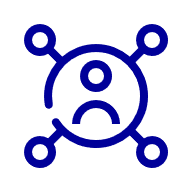 SystemkritischeInfrastruktur
Lorem Ipsum
Consetetur
Nachhaltigkeit
Netze
Vertrieb
Erzeugungs-infrastruktur
Kund*innen
Erzeugung& Handel
IntelligenteInfrastruktur
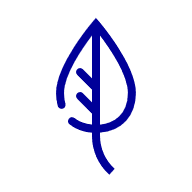 Thema | Autor | Datum
45
Wordcloud
Lorem ipsum dolor
Lorem ipsum dolor sit amet, consetetur sadipscing elitr, sed diam nonumy eirmod tempor invidunt ut labore et dolore magna aliquyam erat, sed diam voluptua. At vero eos et accusam et justo duo dolores et ea rebum. Stet clita kasd gubergren, no sea takimata sanctus est Lorem ipsum dolor sit amet. Lorem ipsum dolor sit amet, consetetur sadipscing elitr, sed diam nonumy eirmod tempor invidunt sit amet, consetetur sadipscing elitr,
sed diam nonumy eirmod tempor invidunt ut labore et dolore magna aliquyam erat, sed diam voluptua. At vero eos et
accusam et justo duo dolores et ea rebum. Stet clita kasd gubergren, no sea takimata sanctus est Lorem ipsum dolor sit amet. Lorem ipsum dolor sit amet
Erneuerbare Energien
diamvoluptua
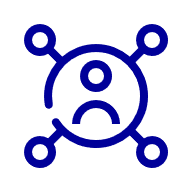 SystemkritischeInfrastruktur
Lorem Ipsum
Consetetur
Nachhaltigkeit
Netze
Vertrieb
Erzeugungs-infrastruktur
Kund*innen
Erzeugung& Handel
IntelligenteInfrastruktur
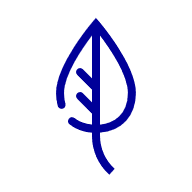 Thema | Autor | Datum
46
2
Diagramme
Säulendiagramm
Überschrift | Lorem ipsum dolor sit amet
Folienbibliothek | Stand März 2022
48
Säulendiagramm
Überschrift | Lorem ipsum dolor sit amet
Fazit: 16pt Lorem ipsum dolor sit amet, consetetur sadipscing elitr, sed diam nonumy eirmod temporinvidunt ut labore et dolore magna aliquyam erat, sed diam voluptua. At vero eos et accusam et
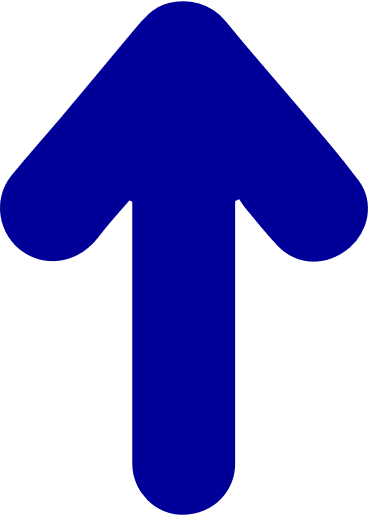 Folienbibliothek | Stand März 2022
49
Säulendiagramm mit Kommentar
Überschrift | Lorem ipsum dolor sit amet
Kommentare
Lorem ipsum dolor sit amet, consect etuer adipiscing elit.
Aenean commodo ligula eget.
Cum sociis natoque penatibuset magnis dis parturient.
Folienbibliothek | Stand März 2022
50
Überlagerungsdiagramm
Überschrift | Lorem ipsum dolor sit amet
Achsenbeschriftung 1
Achsenbeschriftung 2
Folienbibliothek | Stand März 2022
51
Überlagerungsdiagrammmit Kommentar
Überschrift | Lorem ipsum dolor sit amet
Kommentare
Lorem ipsum dolor sit amet, consect etuer adipiscing elit.
Aenean commodo ligula eget.
Cum sociis natoque penatibuset magnis dis parturient.
Achsenbeschriftung 1
Achsenbeschriftung 2
Folienbibliothek | Stand März 2022
52
Wasserfalldiagramm
Überschrift | Lorem ipsum dolor sit amet
Folienbibliothek | Stand März 2022
53
Wasserfalldiagramm
Überschrift | Lorem ipsum dolor sit amet
Fazit: 16pt Lorem ipsum dolor sit amet, consetetur sadipscing elitr, sed diam nonumy eirmod temporinvidunt ut labore et dolore magna aliquyam erat, sed diam voluptua. At vero eos et accusam et
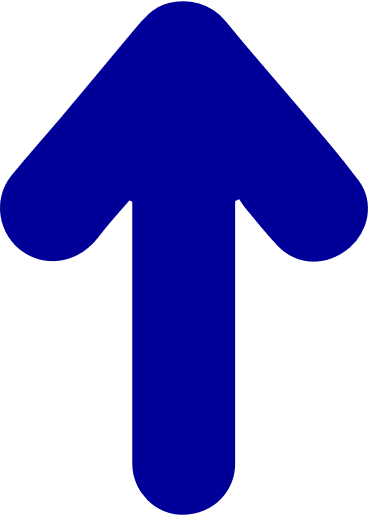 Folienbibliothek | Stand März 2022
54
Wasserfalldiagrammmit Kommentar
Überschrift | Lorem ipsum dolor sit amet
Kommentare
Lorem ipsum dolor sit amet, consect etuer adipiscing elit.
Aenean commodo ligula eget.
Cum sociis natoque penatibuset magnis dis parturient.
Folienbibliothek | Stand März 2022
55
Wasserfalldiagramm (fallend)
Überschrift | Lorem ipsum dolor sit amet
Fazit: 16pt Lorem ipsum dolor sit amet, consetetur sadipscing elitr, sed diam nonumy eirmod temporinvidunt ut labore et dolore magna aliquyam erat, sed diam voluptua. At vero eos et accusam et
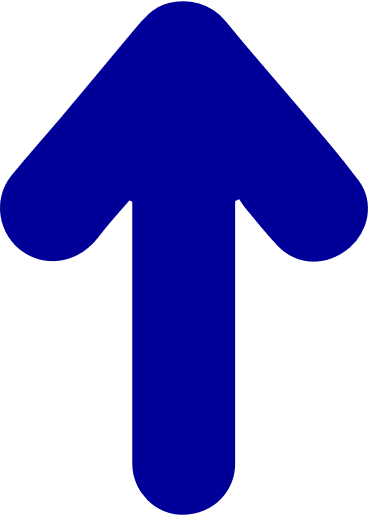 Folienbibliothek | Stand März 2022
56
Wasserfalldiagramm (fallend)mit Kommentar
Überschrift | Lorem ipsum dolor sit amet
Kommentare
Lorem ipsum dolor sit amet, consect etuer adipiscing elit.
Aenean commodo ligula eget.
Cum sociis natoque penatibuset magnis dis parturient.
Fazit: 16pt Lorem ipsum dolor sit amet, consetetur sadipscing elitr, sed diam nonumy eirmod temporinvidunt ut labore et dolore magna aliquyam erat, sed diam voluptua. At vero eos et accusam et
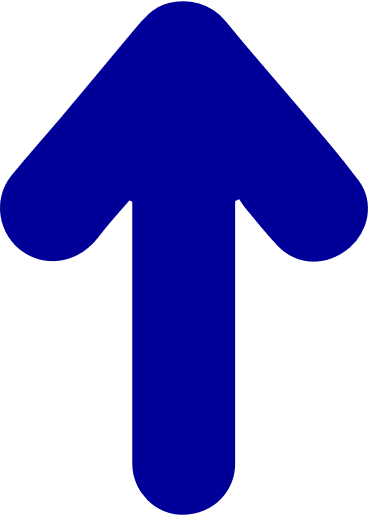 Folienbibliothek | Stand März 2022
57
Balkendiagramm
Überschrift | Lorem ipsum dolor sit amet
Folienbibliothek | Stand März 2022
58
Balkendiagramm mit Kommentar
Überschrift | Lorem ipsum dolor sit amet
Kommentare
Lorem ipsum dolor sit amet, consect etuer adipiscing elit.
Aenean commodo ligula eget.
Cum sociis natoque penatibuset magnis dis parturient.
Folienbibliothek | Stand März 2022
59
Liniendiagramm
Überschrift | Lorem ipsum dolor sit amet
Folienbibliothek | Stand März 2022
60
Liniendiagramm mit Kommentar
Überschrift | Lorem ipsum dolor sit amet
Kommentare
Lorem ipsum dolor sit amet, consect etuer adipiscing elit.
Aenean commodo ligula eget.
Cum sociis natoque penatibuset magnis dis parturient.
Folienbibliothek | Stand März 2022
61
Bewertung
Überschrift | Lorem ipsum dolor sit amet
Folienbibliothek | Stand März 2022
62
Bewertung
Überschrift | Lorem ipsum dolor sit amet
Kommentare
Lorem ipsum dolor sit amet, consect etuer adipiscing elit.
Aenean commodo ligula eget.
Cum sociis natoque penatibuset magnis dis parturient.
Folienbibliothek | Stand März 2022
63
Zwei Kreisdiagramme
Überschrift | Lorem ipsum dolor sit amet
Überschrift | Lorem ipsum dolor sit amet
Lorem ipsum dolor sit amet, consect etuer adipiscing.
Aenean commodo ligula eget.
Lorem ipsum dolor sit amet, consect etuer adipiscing.
Aenean commodo ligula eget.
Folienbibliothek | Stand März 2022
64
Zwei Kreisdiagramme
Überschrift | Lorem ipsum dolor sit amet
Überschrift | Lorem ipsum dolor sit amet
Fazit: 16pt Lorem ipsum dolor sit amet, consetetur sadipscing elitr, sed diam nonumy eirmod temporinvidunt ut labore et dolore magna aliquyam erat, sed diam voluptua. At vero eos et accusam et
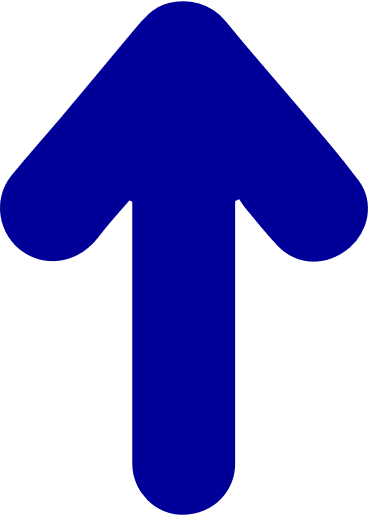 Folienbibliothek | Stand März 2022
65
3
Tabellen
Tabelle
Folienbibliothek | Stand März 2022
67
Kostentabelle
Folienbibliothek | Stand März 2022
68
3
Prozesse undProjektpläne
Prozess – fünf Schritte
Text
Text
Text
Text
Text
Lorem ipsum dolor sit amet, consect etuer adipiscing elit.
Aenean commodo ligula eget.
Lorem ipsum dolor sit amet, consect etuer adipiscing elit.
Aenean commodo ligula eget.
Lorem ipsum dolor sit amet, consect etuer adipiscing elit.
Aenean commodo ligula eget.
Lorem ipsum dolor sit amet, consect etuer adipiscing elit.
Aenean commodo ligula eget.
Lorem ipsum dolor sit amet, consect etuer adipiscing elit.
Aenean commodo ligula eget.
Folienbibliothek | Stand März 2022
70
Prozess – fünf Schritte
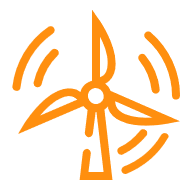 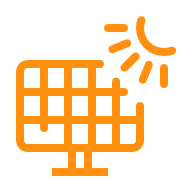 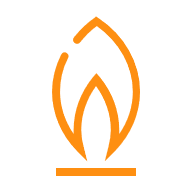 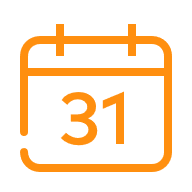 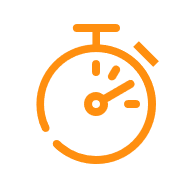 Text
Text
Text
Text
Text
Lorem ipsum dolor sit amet, consect etuer adipiscing elit.
Aenean commodo ligula eget.
Lorem ipsum dolor sit amet, consect etuer adipiscing elit.
Aenean commodo ligula eget.
Lorem ipsum dolor sit amet, consect etuer adipiscing elit.
Aenean commodo ligula eget.
Lorem ipsum dolor sit amet, consect etuer adipiscing elit.
Aenean commodo ligula eget.
Lorem ipsum dolor sit amet, consect etuer adipiscing elit.
Aenean commodo ligula eget.
Folienbibliothek | Stand März 2022
71
Prozess – fünf Schritte
1
2
3
4
5
Text
Text
Text
Text
Text
Lorem ipsum dolor sit amet, consect etuer adipiscing elit.
Aenean commodo ligula eget.
Lorem ipsum dolor sit amet, consect etuer adipiscing elit.
Aenean commodo ligula eget.
Lorem ipsum dolor sit amet, consect etuer adipiscing elit.
Aenean commodo ligula eget.
Lorem ipsum dolor sit amet, consect etuer adipiscing elit.
Aenean commodo ligula eget.
Lorem ipsum dolor sit amet, consect etuer adipiscing elit.
Aenean commodo ligula eget.
Folienbibliothek | Stand März 2022
72
Prozess mit (Zwischen)-Zielen
Überschrift
Lorem ipsum dolor sit amet, consect etuer adipiscing elit.
Aenean comm-odo ligula eget.
Überschrift
Lorem ipsum dolor sit amet, consect etuer adipiscing elit.
Aenean comm-odo ligula eget.
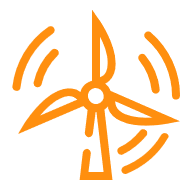 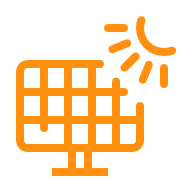 Text
Text
Text
Folienbibliothek | Stand März 2022
73
Prozess mit (Zwischen)-Zielen
Überschrift
Lorem ipsum dolor sit amet, consect etuer adipiscing elit.
Aenean comm-odo ligula eget.
Überschrift
Lorem ipsum dolor sit amet, consect etuer adipiscing elit.
Aenean comm-odo ligula eget.
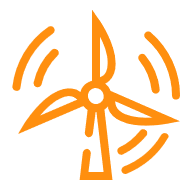 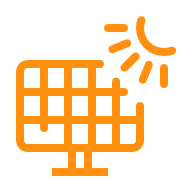 Text
Text
Text
Folienbibliothek | Stand März 2022
74
Ablauf mit verschiedenen Optionen
Text
Text
Text
Text
Text
Text
Text
Text
Text
Folienbibliothek | Stand März 2022
75
Ablauf mit verschiedenen Optionen
Lorem ipsum dolor sit
Lorem ipsum dolor sit
Lorem ipsum dolor sit
Lorem ipsum dolor sit
Lorem ipsum
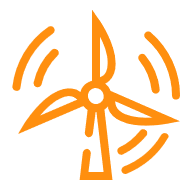 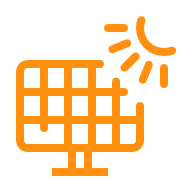 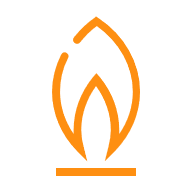 Lorem ipsum dolor sit
Lorem ipsum dolor sit
Lorem ipsum dolor sit
Lorem ipsum dolor sit
Folienbibliothek | Stand März 2022
76
Ablauf – Sechs Schritte
Überschrift
Lorem ipsum dolor sit
Aenean commodo ligula
Überschrift
Lorem ipsum dolor sit
Aenean commodo ligula
Überschrift
Lorem ipsum dolor sit
Aenean commodo ligula
1
2
3
4
5
6
Überschrift
Lorem ipsum dolor sit
Aenean commodo ligula
Überschrift
Lorem ipsum dolor sit
Aenean commodo ligula
Überschrift
Lorem ipsum dolor sit
Aenean commodo ligula
Folienbibliothek | Stand März 2022
77
Ablauf – Sechs Schritte
Überschrift
Lorem ipsum dolor sit
Aenean commodo
Überschrift
Lorem ipsum dolor sit
Aenean commodo ligula
Überschrift
Lorem ipsum dolor sit
Aenean commodo ligula
1
2
3
4
5
6
Überschrift
Lorem ipsum dolor sit
Aenean commodo ligula
Überschrift
Lorem ipsum dolor sit
Aenean commodo ligula
Überschrift
Lorem ipsum dolor sit
Aenean commodo ligula
Folienbibliothek | Stand März 2022
78
Zusammenhang / Kreislauf
Überschrift
Lorem ipsum dolor sit amet, consect etuer adipiscing elit.
Aenean commodo ligula eget.
Überschrift
Lorem ipsum dolor sit amet,consect etuer adipiscing elit.
Aenean commodo ligula eget.
Text
Überschrift
Lorem ipsum dolor sit amet,consect etuer adipiscing elit.
Aenean commodo ligula eget.
Überschrift
Lorem ipsum dolor sit amet,consect etuer adipiscing elit.
Aenean commodo ligula eget.
Folienbibliothek | Stand März 2022
79
Zusammenhang / Kreislauf
Überschrift
Lorem ipsum dolor sit amet, consect etuer adipiscing elit.
Aenean commodo ligula eget.
Überschrift
Lorem ipsum dolor sit amet, consect etuer adipiscing elit.
Aenean commodo ligula eget.
4
1
Text
Überschrift
Lorem ipsum dolor sit amet, consect etuer adipiscing elit.
Aenean commodo ligula eget.
Überschrift
Lorem ipsum dolor sit amet, consect etuer adipiscing elit.
Aenean commodo ligula eget.
3
2
Folienbibliothek | Stand März 2022
80
Prozess – fünf Schritte
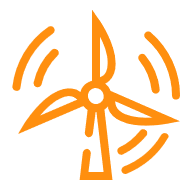 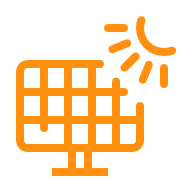 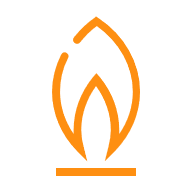 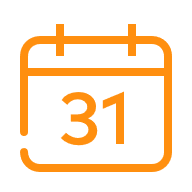 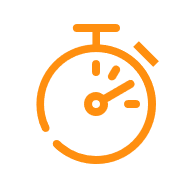 Text
Text
Text
Text
Text
Lorem ipsum dolor sit amet, consect etuer adipiscing elit.
Aenean com modo ligula eget.
Lorem ipsum dolor sit amet, consect etuer adipiscing elit.
Aenean com modo ligula eget.
Lorem ipsum dolor sit amet, consect etuer adipiscing elit.
Aenean com modo ligula eget.
Lorem ipsum dolor sit amet, consect etuer adipiscing elit.
Aenean com modo ligula eget.
Lorem ipsum dolor sit amet, consect etuer adipiscing elit.
Aenean com modo ligula eget.
Fazit: 16pt Lorem ipsum dolor sit amet, consetetur sadipscing elitr, sed diam nonumy eirmod temporinvidunt ut labore et dolore magna aliquyam erat, sed diam voluptua. At vero eos et accusam et
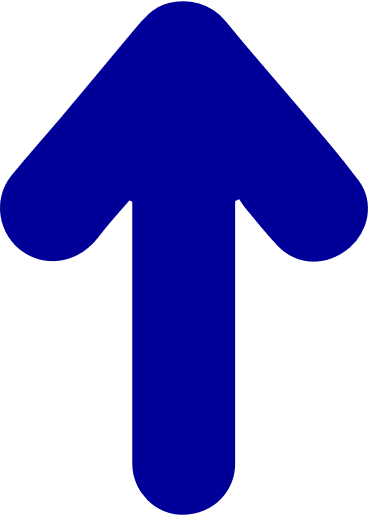 Folienbibliothek | Stand März 2022
81
Kreislaufprozesse
Text
Text
1
2
4
3
FS
MM
1
2
Text
Text
Folienbibliothek | Stand März 2022
82
4
3
PS
GK
Projektplan
Wochen
Xxx
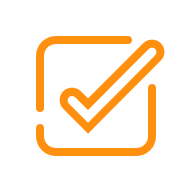 Xxx
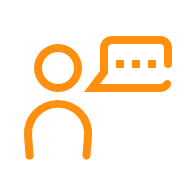 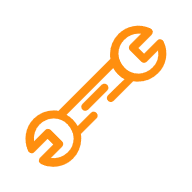 Xxx
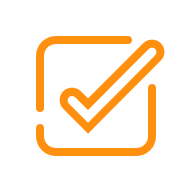 Xxx
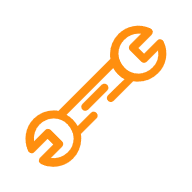 Xxx
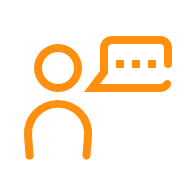 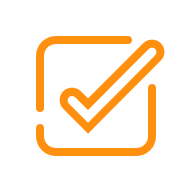 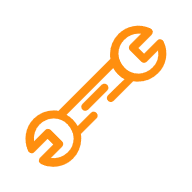 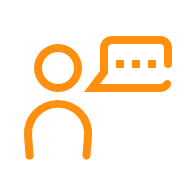 Lorem Ipsum
Lorem Ipsum
Lorem Ipsum
Folienbibliothek | Stand März 2022
83
Projektplan
Folienbibliothek | Stand März 2022
84
Projektplan
Folienbibliothek | Stand März 2022
85
Projektplan
Folienbibliothek | Stand März 2022
86
4
Organigramme
Organigramm
Position
Name
Position
Name
Position
Name
Position
Name
Position
Name
Position
Name
Position
Name
Position
Name
Position
Name
Position
Name
Position
Name
Position
Name
Position
Name
Fazit: 16pt Lorem ipsum dolor sit amet, consetetur sadipscing elitr, sed diam nonumy eirmod temporinvidunt ut labore et dolore magna aliquyam erat, sed diam voluptua. At vero eos et accusam et
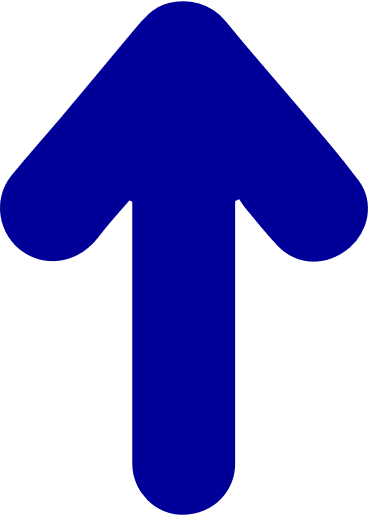 Folienbibliothek | Stand März 2022
88
Organigramm
Position
Name
Position
Name
Position
Name
Position
Name
Position
Name
Position
Name
Position
Name
Position
Name
Position
Name
Position
Name
Position
Name
Position
Name
Position
Name
Fazit: 16pt Lorem ipsum dolor sit amet, consetetur sadipscing elitr, sed diam nonumy eirmod temporinvidunt ut labore et dolore magna aliquyam erat, sed diam voluptua. At vero eos et accusam et
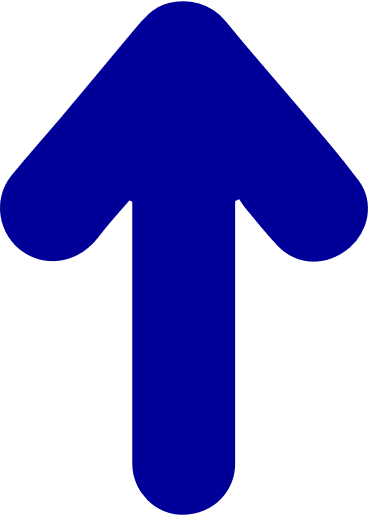 Folienbibliothek | Stand März 2022
89
Organigramm
Überschrift
Lorem ipsum dolor sit amet, consetetur sadipscing elitr, sed diam nonumy eirmod tempor invidunt ut labore et dolore magna aliquyam erat, sed diam voluptua. Cum sociis natoque penatibus et magnis dis parturient montes, nascetur ridicula.
Position
Name
Position
Name
Position
Name
Position
Name
Folienbibliothek | Stand März 2022
90
5
Formen undTextboxen
Faktoren – Zwei
Überschrift
Lorem ipsum dolor sit amet, consect etuer adipiscing elit. Aenean commodo ligula eget dolor.
Cum sociis natoque penatibus et magnis dis parturient montes, nascetur ridicula.
Donec quam felis, ultricies nec, pellentesque eu, pretium quis, sem.
Überschrift
Lorem ipsum dolor sit amet, consect etuer adipiscing elit. Aenean commodo ligula eget dolor.
Cum sociis natoque penatibus et magnis dis parturient montes, nascetur ridicula.
Donec quam felis, ultricies nec, pellentesque eu, pretium quis, sem.
Überschrift
Lorem ipsum dolor sit amet, consectetuer adipiscing elit.
Fazit: 16pt Lorem ipsum dolor sit amet, consetetur sadipscing elitr, sed diam nonumy eirmod temporinvidunt ut labore et dolore magna aliquyam erat, sed diam voluptua. At vero eos et accusam et
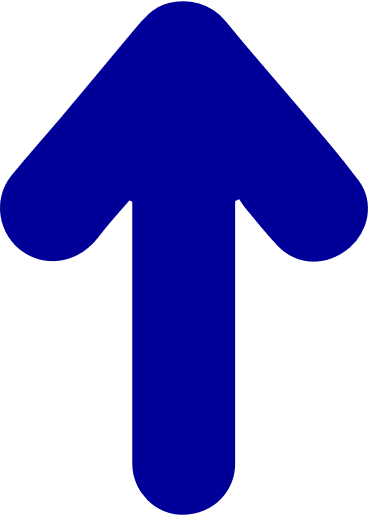 Folienbibliothek | Stand März 2022
92
Faktoren – Zwei
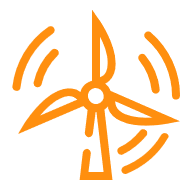 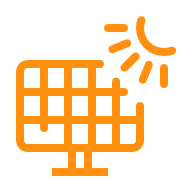 Überschrift
Lorem ipsum dolor sit amet, consectetuer adipiscing elit.
Überschrift
Lorem ipsum dolor sit amet, consect etuer adipiscing elit. Aenean commodo ligula eget dolor.
Cum sociis natoque penatibus et magnis dis parturient montes, nascetur ridicula.
Donec quam felis, ultricies nec, pellentesque eu, pretium quis, sem.
Überschrift
Lorem ipsum dolor sit amet, consect etuer adipiscing elit. Aenean commodo ligula eget dolor.
Cum sociis natoque penatibus et magnis dis parturient montes, nascetur ridicula.
Donec quam felis, ultricies nec, pellentesque eu, pretium quis, sem.
Fazit: 16pt Lorem ipsum dolor sit amet, consetetur sadipscing elitr, sed diam nonumy eirmod temporinvidunt ut labore et dolore magna aliquyam erat, sed diam voluptua. At vero eos et accusam et
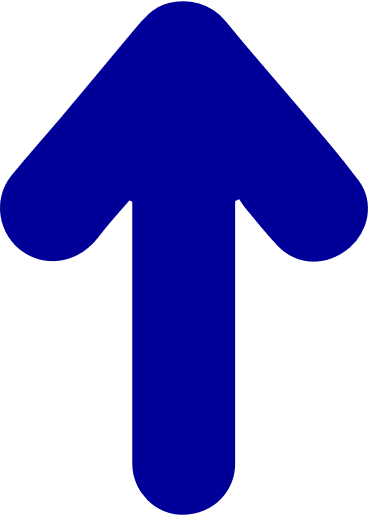 Folienbibliothek | Stand März 2022
93
Aktion / Reaktion
Überschrift
Lorem ipsum dolor sit amet, consect etuer adipiscing elit. Aenean commodo ligula eget dolor.
Cum sociis natoque penatibus et magnis dis parturient montes, nascetur ridicula.
Donec quam felis, ultricies nec, pellentesque eu, pretium quis, sem.
Überschrift
Lorem ipsum dolor sit amet, consect etuer adipiscing elit. Aenean commodo ligula eget dolor.
Cum sociis natoque penatibus et magnis dis parturient montes, nascetur ridicula.
Donec quam felis, ultricies nec, pellentesque eu, pretium quis, sem.
Folienbibliothek | Stand März 2022
94
Aktion / Reaktion
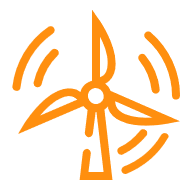 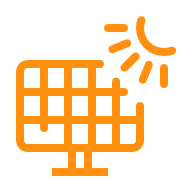 Überschrift
Lorem ipsum dolor sit amet, consect etuer adipiscing elit. Aenean commodo ligula eget dolor.
Cum sociis natoque penatibus et magnis dis parturient montes, nascetur ridicula.
Donec quam felis, ultricies nec, pellentesque eu, pretium quis, sem.
Überschrift
Lorem ipsum dolor sit amet, consect etuer adipiscing elit. Aenean commodo ligula eget dolor.
Cum sociis natoque penatibus et magnis dis parturient montes, nascetur ridicula.
Donec quam felis, ultricies nec, pellentesque eu, pretium quis, sem.
Folienbibliothek | Stand März 2022
95
Bestandteile (Auswahl)
Überschrift
Lorem ipsum dolor sit amet, consect etuer adipiscing elit.
Aenean commodo ligula eget.
Überschrift
Lorem ipsum dolor sit amet, consect etuer adipiscing elit.
Aenean commodo ligula eget.
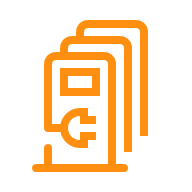 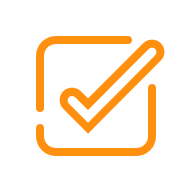 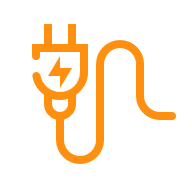 Überschrift
Lorem ipsum dolor sit amet, consect etuer adipiscing elit.
Aenean commodo ligula eget.
Überschrift
Lorem ipsum dolor sit amet, consect etuer adipiscing elit.
Aenean commodo ligula eget.
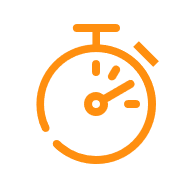 Folienbibliothek | Stand März 2022
96
Bestandteile (Auswahl)
Überschrift
Lorem ipsum dolor sit amet, consect etuer adipiscing elit.
Aenean commodo ligula eget.
Überschrift
Lorem ipsum dolor sit amet, consect etuer adipiscing elit.
Aenean commodo ligula eget.
1
2
3
Überschrift
Lorem ipsum dolor sit amet, consect etuer adipiscing elit.
Aenean commodo ligula eget.
Überschrift
Lorem ipsum dolor sit amet, consect etuer adipiscing elit.
Aenean commodo ligula eget.
4
Folienbibliothek | Stand März 2022
97
Konsequenzen – Drei
Topic 1
Lorem ipsum dolor sit amet, consect etuer elit. Cum sociis natoque penatibus.
Lorem ipsum dolor sit amet consect etuer adipiscing elit.
Cum sociis natoque penatibus et magnis dis parturient.
Lorem ipsum dolor sit amet, consect etuer elit. Cum sociis natoque penatibus.
Lorem ipsum dolor sit amet consect etuer adipiscing elit.
Cum sociis natoque penatibus et magnis dis parturient.
Topic 2
Topic 3
Lorem ipsum dolor sit amet, consect etuer elit. Cum sociis natoque penatibus.
Lorem ipsum dolor sit amet consect etuer adipiscing elit.
Cum sociis natoque penatibus et magnis dis parturient.
Folienbibliothek | Stand März 2022
98
Konsequenzen – Drei
Topic 1
Lorem ipsum dolor sit amet, consect etuer elit. Cum sociis natoque penatibus.
Lorem ipsum dolor sit amet consect etuer adipiscing elit.
Cum sociis natoque penatibus et magnis dis parturient.
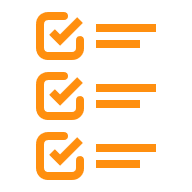 Lorem ipsum dolor sit amet, consect etuer elit. Cum sociis natoque penatibus.
Lorem ipsum dolor sit amet consect etuer adipiscing elit.
Cum sociis natoque penatibus et magnis dis parturient.
Topic 2
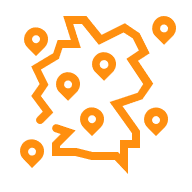 Topic 3
Lorem ipsum dolor sit amet, consect etuer elit. Cum sociis natoque penatibus.
Lorem ipsum dolor sit amet consect etuer adipiscing elit.
Cum sociis natoque penatibus et magnis dis parturient.
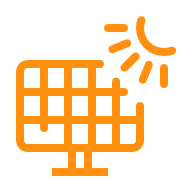 Folienbibliothek | Stand März 2022
99
Konsequenzen – Drei
Topic 1
Lorem ipsum dolor sit amet, consect etuer elit. Cum sociis natoque penatibus.
Lorem ipsum dolor sit amet consect etuer adipiscing elit.
Cum sociis natoque penatibus et magnis dis parturient.
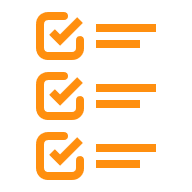 Lorem ipsum dolor sit amet, consect etuer elit. Cum sociis natoque penatibus.
Lorem ipsum dolor sit amet consect etuer adipiscing elit.
Cum sociis natoque penatibus et magnis dis parturient.
Topic 2
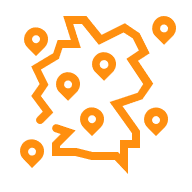 Topic 3
Lorem ipsum dolor sit amet, consect etuer elit. Cum sociis natoque penatibus.
Lorem ipsum dolor sit amet consect etuer adipiscing elit.
Cum sociis natoque penatibus et magnis dis parturient.
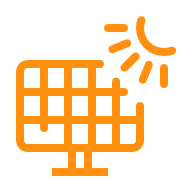 Folienbibliothek | Stand März 2022
100
Pyramide – fünf Bestandteile
1
Lorem ipsum dolor sit amet, consect etuer elit.
Cum sociis natoque penatibus et magnis.
Text
Text
Lorem ipsum dolor sit amet, consect etuer elit. Cum sociis natoque penatibu.
2
3
Lorem ipsum dolor sit amet, consect etuer elit. Cum sociis natoqu.
Text
Text
Lorem ipsum dolor sit amet, consect etuer elit.
4
5
Lorem ipsum dolor sit amet, consect etuer elit natoque.
Text
Folienbibliothek | Stand März 2022
101
Pyramide – fünf Bestandteile
1
Lorem ipsum dolor sit amet, consect etuer elit.
Cum sociis natoque penatibus et magnis.
Text
Text
Lorem ipsum dolor sit amet, consect etuer elit. Cum sociis natoque penatibu.
2
3
Lorem ipsum dolor sit amet, consect etuer elit. Cum sociis natoqu.
Text
Text
Lorem ipsum dolor sit amet, consect etuer elit.
4
5
Lorem ipsum dolor sit amet, consect etuer elit natoque.
Text
Folienbibliothek | Stand März 2022
102
Pyramide – fünf Bestandteile
Lorem ipsum dolor sit amet, consect etuer elit.
Cum sociis natoque penatibus et magnis dis parturient.
Text
Lorem ipsum dolor sit amet, consect etuer elit.
Cum sociis natoque penatibus et magnis dis parturient.
Text
Lorem ipsum dolor sit amet, consect etuer elit.
Cum sociis natoque penatibus et magnis dis parturient.
Text
Lorem ipsum dolor sit amet, consect etuer elit.
Cum sociis natoque penatibus et magnis dis parturient.
Text
Lorem ipsum dolor sit amet, consect etuer elit.
Cum sociis natoque penatibus et magnis dis parturient.
Text
Folienbibliothek | Stand März 2022
103
Pyramide – fünf Bestandteile
1
Lorem ipsum dolor sit amet, consect etuer elit.
Cum sociis natoque penatibus et magnis dis parturient.
Text
2
Lorem ipsum dolor sit amet, consect etuer elit.
Cum sociis natoque penatibus et magnis dis parturient.
Text
3
Lorem ipsum dolor sit amet, consect etuer elit.
Cum sociis natoque penatibus et magnis dis parturient.
Text
4
Lorem ipsum dolor sit amet, consect etuer elit.
Cum sociis natoque penatibus et magnis dis parturient.
Text
5
Lorem ipsum dolor sit amet, consect etuer elit.
Cum sociis natoque penatibus et magnis dis parturient.
Text
Folienbibliothek | Stand März 2022
104
Pyramide – fünf Bestandteilemit Komentar
Kommentare
Lorem ipsum dolor sit amet, consect etuer adipiscing elit.
Aenean commodo ligula eget.
Cum sociis natoque penatibuset magnis dis parturient.
1
Überschrift
Lorem ipsum dolor sit amet, consect.
Überschrift
Lorem ipsum dolor sit amet, consect.
2
Überschrift
Lorem ipsum dolor sit amet, consect.
3
Überschrift
Lorem ipsum dolor sit amet, consect.
4
Überschrift
Lorem ipsum dolor sit amet, consect.
5
Folienbibliothek | Stand März 2022
105
Bestandteile – Drei
Kommentare
Lorem ipsum dolor sit amet, consect etuer adipiscing elit.
Aenean commodo ligula eget.
Cum sociis natoque penatibuset magnis dis parturient.
Text
Überschrift
Lorem ipsum dolor sit amet.
Consect etuer adipiscing elit.
Überschrift
Lorem ipsum dolor sit amet.
Consect etuer adipiscing elit.
Überschrift
Lorem ipsum dolor sit amet.
Consect etuer adipiscing elit.
Text
Folienbibliothek | Stand März 2022
106
Bestandteile – Drei
Kommentare
Lorem ipsum dolor sit amet, consect etuer adipiscing elit.
Aenean commodo ligula eget.
Cum sociis natoque penatibuset magnis dis parturient.
Text
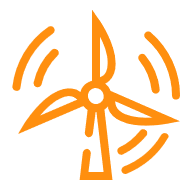 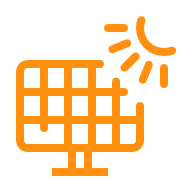 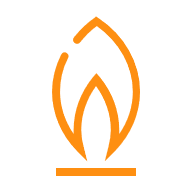 Überschrift
Lorem ipsum dolor sit amet.
Consect etuer adipiscing elit.
Überschrift
Lorem ipsum dolor sit amet.
Consect etuer adipiscing elit.
Überschrift
Lorem ipsum dolor sit amet.
Consect etuer adipiscing elit.
Text
Folienbibliothek | Stand März 2022
107
Bestandteile – Drei
Kommentare
Lorem ipsum dolor sit amet, consect etuer adipiscing elit.
Aenean commodo ligula eget.
Cum sociis natoque penatibuset magnis dis parturient.
Text
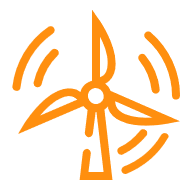 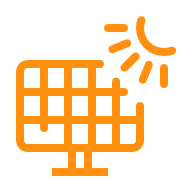 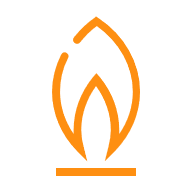 Überschrift
Lorem ipsum dolor sit amet.
Consect etuer adipiscing elit.
Überschrift
Lorem ipsum dolor sit amet.
Consect etuer adipiscing elit.
Überschrift
Lorem ipsum dolor sit amet.
Consect etuer adipiscing elit.
Text
Text
Folienbibliothek | Stand März 2022
108
Druck von vier Seiten
Überschrift
Lorem ipsum dolor sit amet, consect etuer adipiscingelit. Aenean commodo ligula eget.
Überschrift
Lorem ipsum dolor sit amet, consect etuer adipiscing elit.
Text
Überschrift
Lorem ipsum dolor sit amet, consect etuer adipiscing elit.
Überschrift
Lorem ipsum dolor sit amet, consect etuer.Adipiscing elit Aenean commodo ligula eget.
Folienbibliothek | Stand März 2022
109
Zentralisierung
Lorem ipsum dolor sit amet, consect etuer adipiscing elit aenean commodo ligula eget.
Lorem ipsum dolor sit amet, consect etuer adipiscing elit aenean commodo ligula eget.
Lorem ipsum dolor sit amet consect etuer.
Lorem ipsum dolor sit amet, consect etuer adipiscing elit aenean commodo ligula eget.
Lorem ipsum dolor sit amet, consect etuer adipiscing elit aenean commodo ligula eget.
Folienbibliothek | Stand März 2022
110
Zentralisierung
Lorem ipsum dolor sit amet, consect etuer adipiscing elit aenean commodo ligula eget.
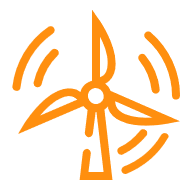 Lorem ipsum dolor sit amet, consect etuer adipiscing elit aenean commodo ligula eget.
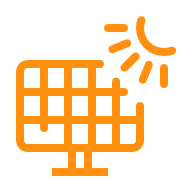 Lorem ipsum dolor sit amet consect etuer.
Lorem ipsum dolor sit amet, consect etuer adipiscing elit aenean commodo ligula eget.
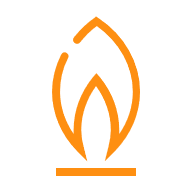 Lorem ipsum dolor sit amet, consect etuer adipiscing elit aenean commodo ligula eget.
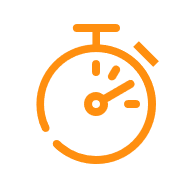 Folienbibliothek | Stand März 2022
111
Gleichgewicht herstellen
Überschrift
Lorem ipsum dolor sit amet
Consect etuer adipiscing Aenean commodo ligula eget.
Überschrift
Lorem ipsum dolor sit amet
Consect etuer adipiscing Aenean commodo ligula eget.
Lorem ipsum dolor sit amet
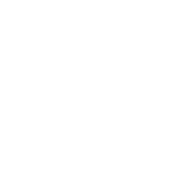 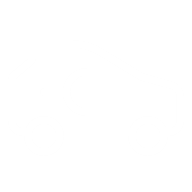 Folienbibliothek | Stand März 2022
112
SWOT-Analyse
Stärken
Lorem ipsum dolor sit amet, consect etuer adipiscing elit.
Aenean commodo ligula eget.
Chancen
Lorem ipsum dolor sit amet, consect etuer adipiscing elit.
Aenean commodo ligula eget.
Schwächen
Lorem ipsum dolor sit amet, consect etuer adipiscing elit.
Aenean commodo ligula eget.
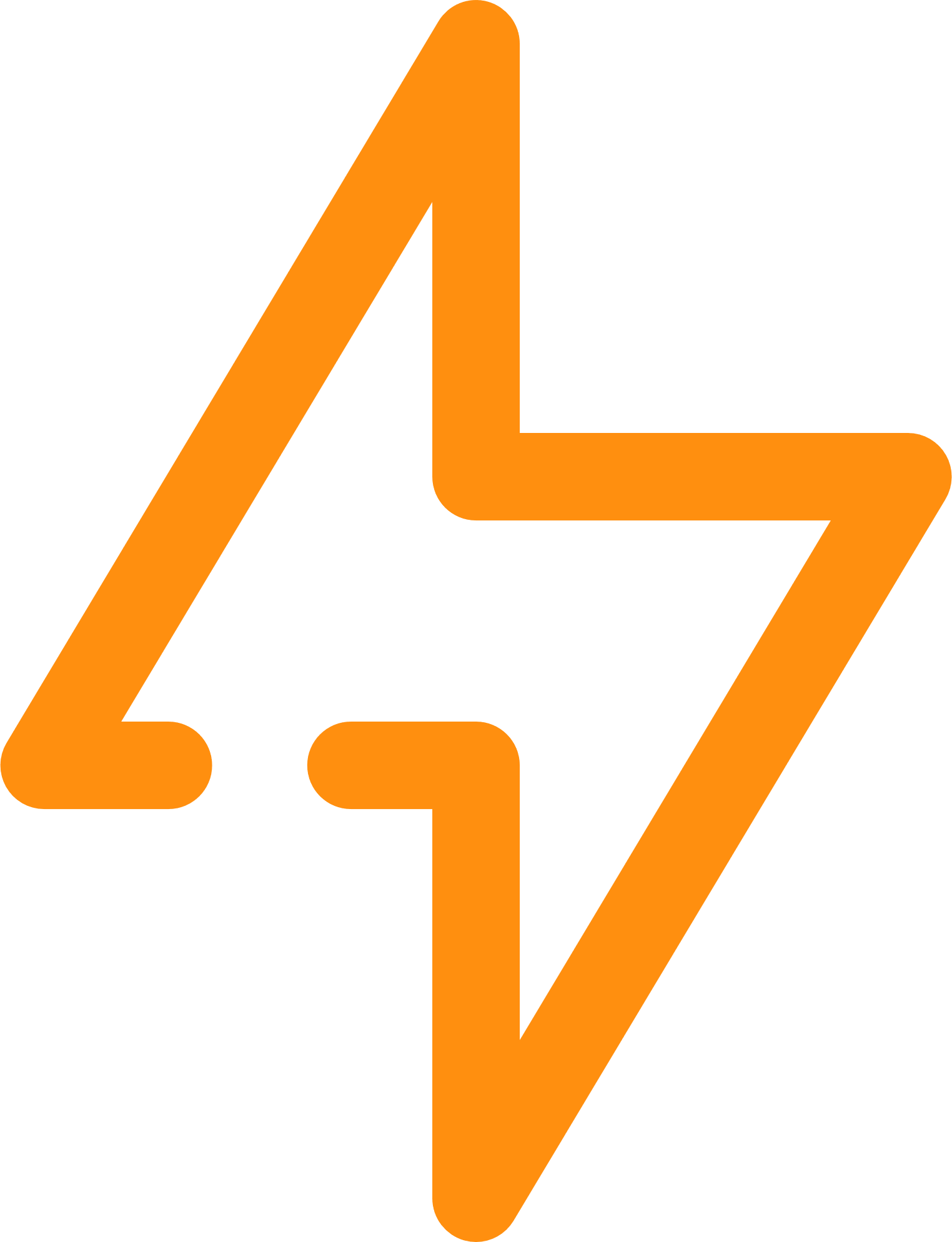 Risiken
Lorem ipsum dolor sit amet, consect etuer adipiscing elit.
Aenean commodo ligula eget.
Folienbibliothek | Stand März 2022
113
SWOT-Analyse
Stärken
Lorem ipsum dolor sit amet, consect etueradipiscing elit.
Aenean commodo ligula eget.
Chancen
Lorem ipsum dolor sit amet,consect etuer adipiscing elit.
Aenean commodo ligula eget.
Schwächen
Lorem ipsum dolor sit amet, consect etueradipiscing elit.
Aenean commodo ligula eget.
Risiken
Lorem ipsum dolor sit amet,consect etuer adipiscing elit.
Aenean commodo ligula eget.
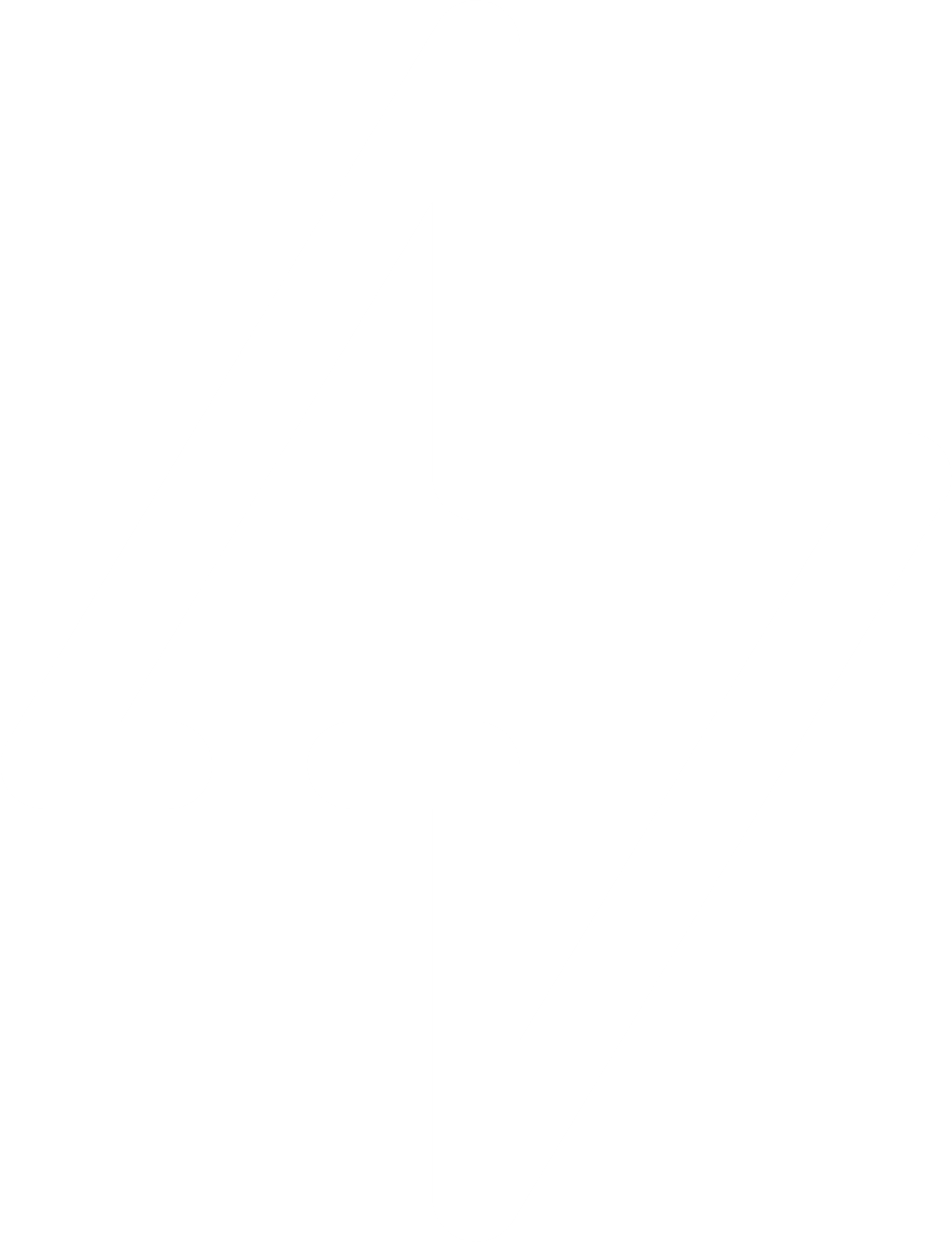 Folienbibliothek | Stand März 2022
114